République du Sénégal
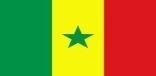 Conférence sur le Commerce électronique
Nairobi (Kenya), 23-25 juillet  2018
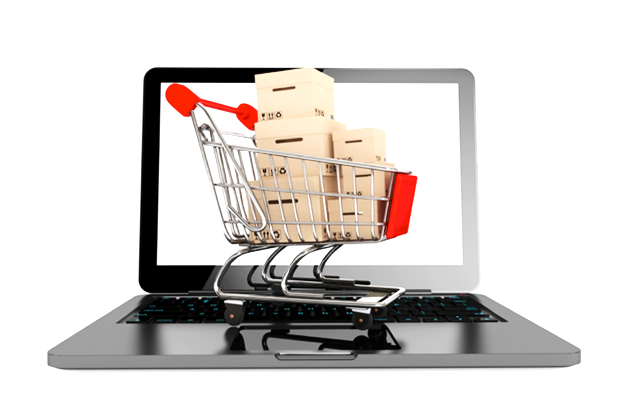 Stratégies/Politiques et expériences en matière de commerce électronique
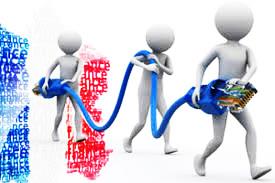 Contexte
Un écosystème favorable
Start-up et Sociétés de livraison
Le taux élevé d’utilisation internet & Taux de bancarisation
La connexion 4G couvre 33,8% de la population
Un taux de pénétration de la téléphonie mobile ( + de100%)
 97% du marché internet passent par la téléphonie mobile. 
Des infrastructures adaptées
la disponibilité de la fibre optique(grâce à la position géographique ) et de l’internet à haut débit (3G, 4G) 
 la diminution du coût de l’électricité de 10% ;
Un cadre juridique propice
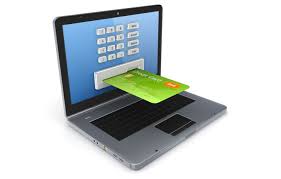 Défis
Juridique 
Harmonisation de la réglementation communautaire 
Règlement des différends en ligne
La protection des consommateurs, des données personnelles et des DPI
Economique 
Les moyens de paiement électronique et  le Système financier
Technologique 
L’informatique en nuage;
Les transmissions électroniques & Les transferts transfrontaliers des données
La logistique & Fracture numérique
Transfert de technologie et les investissements
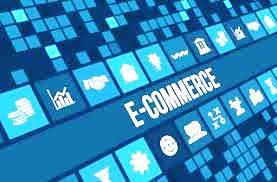 Initiatives
Au niveau institutionnel
Réforme juridique
Cadre de concertation (GTCE)
Encadrement des acteurs  (ASEPEX, ADPME)
Au niveau des organisations internationales
CNUCED
Cadre Intégré Renforcé 
Au niveau du secteur privé 
Gainde 2000